Working with the media in PVAW
Vanessa Born      Media Projects Officer      Domestic Violence Victoria

   Working with Media

   The EVAs Media Awards

   Victorian Advisory Committee on Violence Against Women & the Media
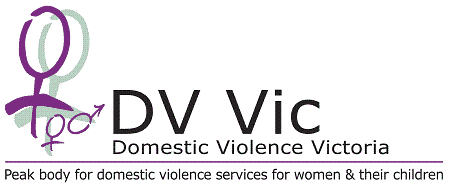 What is DV Vic?
Domestic Violence Victoria (DV Vic) is the peak organisation representing family violence services across Victoria. 
As a peak, our role is to support best outcomes for women and children experiencing or at risk of violence
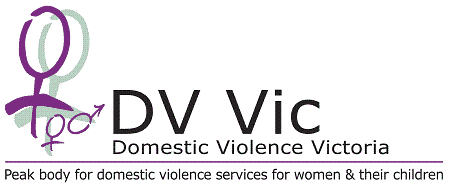 [Speaker Notes: We work heavily as a conduit between govt and services, communicating and negotiating needs and issues between the two, commenting and responding to existing or new policy. We also run specific projects including Prevention of Elder Abuse and Media projects.]
What is the EVAs project?
The EVAs Media Awards:
Eliminating Violence Against Women Media Awards
 Award journalists for excellence in the reporting of violence against women, in print, television, radio and online media; 
Create an awards night ceremony that celebrates media contributions to the prevention of violence against women. 
Entries are judged on:
 journalistic merit; 
with emphasis on the promotion of community awareness and understanding of violence against women, and in inspiring community interest and action.
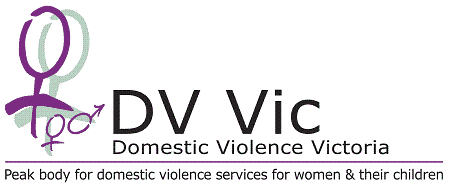 [Speaker Notes: Advisory Committee]
Why is the media important?
The media play a role in community attitudes, they can:
bring issues to the attention of the public
shape or reshape how the public may view an issue
reinforce stereotypes or challenge stereotypes
provide help information – contact numbers & names etc.
give the public a license to champion the issue
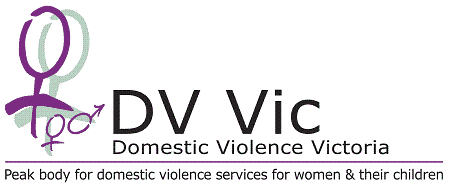 [Speaker Notes: Lauren has already explained why community attitudes are important 
What evidence do we have?]
How does The EVAs contribute to PVAW?
An awards event aims to provide the media with:
Peer recognition
Incentives – status and financial
Peer and community support and encouragement
Guidance on the issue through viewing winners and judges comments
It also offers
A public profile
A networking  and relationship building space
Factsheets/ Guidelines on reporting provide:
Statistics
Networks/ contacts for quotes and for further information – advocates, specialists, and workers 
Topic guidance
License to write or increase writing on the issue
Support with editors
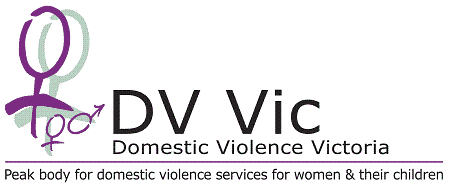 [Speaker Notes: These awards were developed from consultation with media
 in an understanding that this is how the media world functions:
 hierarchy within the media industry 
 journalists seek status through adding awards won to their credentials
 media need to be able to access quick and easy information …

A public profile
A networking  and relationship building space
These are really important aspects that go far beyond the “event”]
How does the EVAs fit into other work in this area?
Media Advocates project
Working with media to prevent violence against women project - Expansion of the EVAs project
Family Violence in the News: Strategic Framework
Addressing gaps
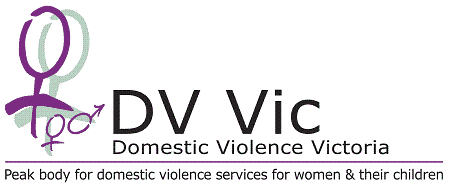 [Speaker Notes: Media advocates project has been explained already
New project expansion -
 Can’t work in isolation
Expansion is based on the framework
CAFs Ballarat, PACT Ballarat, City of Ballarat, Grampians FV prevention network, whole project, State-wide steering committee to reduce FV

Gaps – many not funded, where are the gaps]
Consistency
Why is consistency important when working with media, govt and community?
Media
Community
Government
Broad lack of community understanding on this issue
Gender – the community response
Prevention
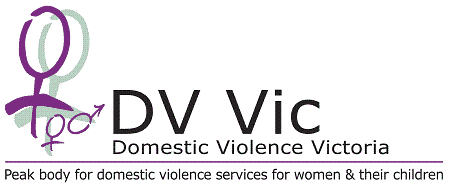 [Speaker Notes: Media – media work on newsworthiness; to a great degree they copy eachother; they don’t want to get things wrong; when mixed messages are sent it runs the risk of media distrusting info and not publishing it. Newsworthiness can also be built through community understanding and interest
 Prevention 
 doesn’t work without consistency. 
 To reach a tipping point of attitudinal change, we need efforts 
 To be linked, coordinated, learnings to be shared and built upon. 
 UN Rapporteur, UN’s international research on prevention work, it is largely not being done, this is a new space

All this previous work and thinking, current space has brought the need for a network to consider and support this work]
Victorian Advisory Committee on VAW & the Media
Convened by DV Vic
Members -
Sector
Media Organisations
Health organisations
Academia
Councils
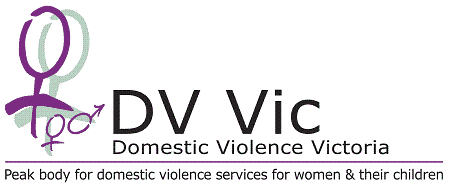 [Speaker Notes: Many members have
 Involved in this area for years
 Currently working in this area
Working in similar area in other sector/ have other expertise in the area
 looking at working more in this area]
Victorian Advisory Committee on VAW & the Media
The inaugural meeting
What do we think we can achieve in this space? 
Consistency
Collaborative work
Newly revised strategy
Consistent language
Resources
How to give the media what they want
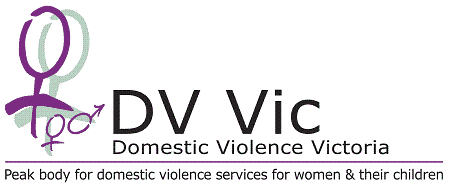 [Speaker Notes: Consistency as a general concept]